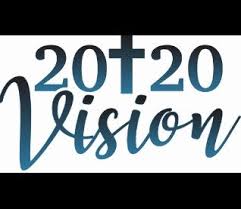 NEARSIGHTED
MOSES NEEDED GLASSES
[Speaker Notes: NOTE:
To change the  image on this slide, select the picture and delete it. Then click the Pictures icon in the placeholder to insert your own image.]
REMEMBER: WE STARTED THE YEAR WITH VISION
WE BEGAN THIS YEAR WITH THE THEME: 20/20 VISION
THEN ALONG CAME THE VIRUS, WORSHIP IN CARS
THINGS ARE SLOWING GETTING BACK TOWARD NORMAL
SO, TODAY WE WILL STUDY – NEARSIGHTED VISION
FARSIGHTED
SOME ARE ABLE TO SEE CLEARLY THINGS IN THE DISTANCE
BUT THINGS THAT ARE CLOSE TO THEM ARE OUT OF FOCUS.
SPIRITUAL FARSIGHTED =
WE THINK ABOUT THE FUTURE, DREAM ABOUT WHAT MIGHT BE, PLAN FOR “DOWN THE ROAD”
BUT WE DO NOT KNOW WHERE WE ARE IN RELATION TO GOD
PESSIMISTIC ABOUT THE PRESENT
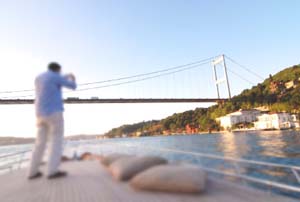 NEARSIGHTED
SOME ARE ABLE TO SEE CLEARLY THINGS CLOSE TO THEM
BUT THINGS THAT ARE IN THE DISTACE ARE OUT OF FOCUS.
SPIRITUAL NEARSIGHTED =
WE FOCUS ON NOW, TODAY AND THE THINGS WE CAN CONTROL
BUT WE REFUSE TO SEE GOD’S LONG-TERM PLAN AND HIS ULTIMATE CONTROL.
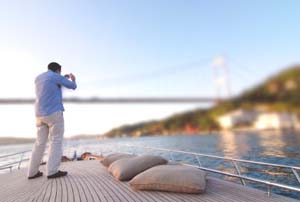 MOSES NEEDED GLASSES
(Exo 3:10)  Come now, therefore, and I will send you to Pharaoh that you may bring My people, the children of Israel, out of Egypt.“
(Exo 3:11)  But Moses said to God, "Who am I that I should go to Pharaoh, and that I should bring the children of Israel out of Egypt?“
GOD CALLS MOSES TO LEAD ISRAEL OUT OF EGYPT
MOSES – “WHO? ME? WHO AM I TO LEAD ISRAEL?”
GOD HAD CHOSEN MOSES – 
BUT MOSES DID NOT SEE HOW HE COULD LEAD
EXCUSE #1
WHO AM I TO LEAD ISRAEL?

GOD ANSWERED THIS OBJECTION
(Exo 3:12)  So He said, "I will certainly be with you. And this shall be a sign to you that I have sent you: When you have brought the people out of Egypt, you shall serve God on this mountain."
GOD HAS A PLAN
(Exo 3:15)  Moreover God said to Moses, "Thus you shall say to the children of Israel: 'The LORD God of your fathers, the God of Abraham, the God of Isaac, and the God of Jacob, has sent me to you. This is My name forever, and this is My memorial to all generations.'
(Exo 3:16)  Go and gather the elders of Israel together, and say to them, 'The LORD God of your fathers, the God of Abraham, of Isaac, and of Jacob, appeared to me, saying, "I have surely visited you and seen what is done to you in Egypt;
(Exo 3:17)  and I have said I will bring you up out of the affliction of Egypt to the land of the Canaanites and the Hittites and the Amorites and the Perizzites and the Hivites and the Jebusites, to a land flowing with milk and honey." '
GOD HAS A PLAN
DOES MOSES ASSEMBLE THE ELDERS OF ISRAEL?
DO THEY ALL GO TO PHARAOH?
DO THEY DEMAND TO LEAVE EGYPT?

LONG STORY SHORT – NO!
MOSES FELT UNEQUIPPED TO LEAD.
THEN MORE EXCUSES ARE OFFERED
EXCUSE # 2
THEY WILL NOT BELIEVE ME
(Exo 4:1)  Then Moses answered and said, "But suppose they will not believe me or listen to my voice; suppose they say, 'The LORD has not appeared to you.' "
GOD ANSWERED
TURNED ROD INTO A SNAKE, TURNED SNAKE BACK TO A ROD
CAUSED HIS HAND TO BE LEPROUS – THEN HEALED THE HAND
TAKE WATER, POUR ON GROUND AND IT WILL BECOME BLOOD
EXCUSE # 3
I AM NOT ELOQUENT IN SPEECH
(Exo 4:10)  Then Moses said to the LORD, "O my Lord, I am not eloquent, neither before nor since You have spoken to Your servant; but I am slow of speech and slow of tongue."
GOD ANSWERED
(Exo 4:11)  So the LORD said to him, "Who has made man's mouth? Or who makes the mute, the deaf, the seeing, or the blind? Have not I, the LORD?
(Exo 4:12)  Now therefore, go, and I will be with your mouth and teach you what you shall say."
EXCUSE # 4
SEND SOMEONE ELSE
(Exo 4:13)  But he said, "O my Lord, please send by the hand of whomever else You may send."
GOD ANSWERED
(Exo 4:14-16)  So the anger of the LORD was kindled against Moses, and He said: "Is not Aaron the Levite your brother? I know that he can speak well. And look, he is also coming out to meet you. When he sees you, he will be glad in his heart. 15 Now you shall speak to him and put the words in his mouth. And I will be with your mouth and with his mouth, and I will teach you what you shall do. 16 So he shall be your spokesman to the people. And he himself shall be as a mouth for you, and you shall be to him as God.
MOSES NEEDED GLASSES
MOSES COULD ONLY SEE WHAT WAS RIGHT IN FRONT OF HIM

HE WAS SPIRITUALLY NEARSIGHTED!

WHAT IF MOSES HAD BEEN GOD-SIGHTED?
GOD-SIGHTED
IF MOSES HAD BEEN GOD SIGHTED - - -
HE WOULD SHOW UP BEFORE PHARAOH WITH 70 ELDERS OF ISRAEL
NOT JUST MOSES AND HIS BROTHER, AARON
WOULD THE RESULTS HAVE BEEN DIFFERENT? NO
BUT WHAT GREAT WORK COULD HAVE BEEN DONE WITH 70 ELDERS INSTEAD OF MOSES AND HIS BROTHER!!!
AND THINK ABOUT THE GROWTH OF FAITH IN THOSE 70 ELDERS WHO ARE WORKING WITH MOSES, BRINGING THE PLAGUES ON EGYPT
DO YOU NEED SPIRITUAL GLASSES?
GOD WORKED IN THE HEARTS OF ISRAEL DESPITE THE GRUMBLING AND THE IDOTATRY.

GOD WAS PATIENT TEACHING THEM LESSONS IN THE WILDERNESS

IF WE CHOOSE GOD’S BEST PLAN – HIS FIRST CHOICE – CAN WE BE BETTER PEOPLE AND WALK A BETTER ROAD IN LIFE?

CAN WE AVOID AT LEAST SOME OF THE WILDERNESS?
HOW IS YOUR VISION?
FARSIGHTED – DREAM OF A GREAT FUTURE, BUT THE PRESENT IS A DEPRESSING, BLEAK, WORLD WITH NOTHING GOOD IN IT.

NEARSIGHTED – LOOK ONLY AT WHERE WE ARE AND NOT ABLE TO SEE WHAT WE CAN BE, WHAT WE CAN DO, WHAT WE CAN ACCOMPLISH

GOD-SIGHTED – GOD IS IN CHARGE. HE CAN SEE FARTHER THAN WE CAN. HE CAN SOLVE PROBLEMS. HE CAN LEAD US TO GREATER HIGHTS.